Legalitas Perusahaan dalam Kegiatan Bisnis
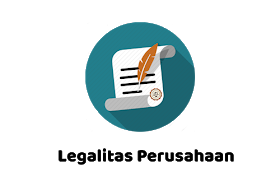 Suatu unsur terpenting karena merupakan jati diri yang melegalkan atau mengesahkan suatu badan usaha sehingga diakui oleh masyarakat.
Nama Perusahaan
Pengertian Nama Perusahaan
Merupakan jati diri yang dipakai oleh perusahaan untuk menjalankan usahanya. Nama perusahaan melekat pada bentuk badan usaha atau perusahaan tersebut, dikenal oleh masyarakat, dipribadikan sebagai perusahaan tertentu dan dapat membedakan perusahaan itu dengan perusahaan yang lain. Karena melekat pada perusahaan, nama perusahaan tidak bisa dipisahkan dengan perusahaan tersebut.
Cara Pemberian Nama Perusahaan
1. Berdasarkan Nama Pribadi Pengusaha.
Contoh: Fa. Zaeni
2. Berdasarkan Jenis Usaha yang Dilakukan. 
Contoh: PT Permata Hati
3. Berdasarkan Tujuan Didirikannya. 
Contoh: CV Beras
Peraturan perundang-undangan yang mengatur nama perusahaan, namun dalam pelaksanaannya nama perusahaan diakui sebagai hak objektif.
Putusan R.v.J Jakarta, 22 Februari 1939 dan putusan HGH 20 April 1939 (Abdul Kadir Muhammad, 1995:123).
“Hak objektif adalah hak yang melekat pada harta kekayaan.”
Pelanggarnya dapat dilakukan melalui Pasal 1365 KUH Perdata (perbuatan melawan hukum dan Pasal 393 KUHP (perbuatan curang).
3
Merek
Pengertian Merek

Menurut Pasal 1 angka 1 UU No. 15 Tahun 2001. 
Tanda yang berupa gambar, nama, kata, huruf, angka-angka, susunan warna atau kombinasi dari unsur-unsur tersebut yang mempunyai unsur pembeda yang dapat digunakan untuk usaha perdagangan barang atau jasa.
Bentuk-Bentuk Merek
		Menurut Pasal 1 angka 1 UU No. 15 Tahun 2001
a. Berupa Gambar/Lukisan
    Contoh: Cat Kuda Terbang
b. Merek Perkataan
    Contoh: Rexona, Bodrek, Aqua
c. Huruf atau Angka
    Contoh: Sirup ABC, minyak rambut 4711.
d. Merek Kombinasi
    Contoh: Jamu Nyonya Meneer
4
Jenis-Jenis Merek
Merek Dagang
Merek yang digunakan pada barang yang diperdagangkan untuk membedakan dengan barang sejenis lainnya.
Merek Jasa
Merek yang digunakan pada jasa yang diperdagangkan untuk membedakan dengan jasa sejenis lainnya.
Merek Kolektif
Merek yang digunakan pada barang atau jasa dengan karakteristik yang sama yang diperdagangkan untuk membedakan dengan barang atau jasa sejenis lainnya.
Syarat dan Tata Cara Permohonan Pendaftaran Merek
Berdasarkan UU No. 15 Tahun 2001 tentang Merek
Permohonan
	Diajukan secara tertulis dengan bahasa Indonesia kepada Direktur Jenderal Hak Kekayaan Intelektual, oleh pemohon atau kuasa, dengan melampirkan bukti pembayaran biaya pendaftaran merek.
c.   Pengumuman
	Setelah dilakukan pemeriksaan substansif, dan pemeriksa melaporkan bahwa permohonan pendaftaran merek tersebut disetujui untuk didaftar, atas persetujuan Direktur Jenderal, permohonan akan segera diumumkan dalam Berita Resmi Merek.
b.   Pemeriksaan
	Pemeriksaan kelengkapan permohonan pendaftaran akan dilakukan oleh Direktur Jenderal.
DJ akan memberikan tanggal penerimaan pada surat permohonan
Lengkap
Permohonan Pendaftaran
DJ akan meminta untuk melengkapinya dalam jangka waktu 2 bulan terhitung sejak tanggal pengiriman
Tidak
Lengkap
6
2. Keberatan dan Sanggahan atas Pendaftaran Merek
Selama jangka waktu pengumuman merek dalam Berita Resmi Merek, setiap pihak dapat mengajukan keberatan secara tertulis kepada Direktorat Jenderal atas Permohonan Pendaftaran Merek tersebut dengan dikenai biaya.
Dalam jangka waktu 14 hari sejak diterimanya keberatan, Direktur Jenderal harus mengirimkan salinan surat keberatan kepada pemohon atau kuasanya.
Dan pemohon atau kuasanya harus membalas surat keberatan dengan suatu sanggahan kepada Direktur Jenderal dalam jangka waktu paling lama 2 bulan.
3. Sertifikat Merek
Berdasarkan keberatan dan sanggahan tersebut, Direktur Jenderal memerintahkan kepada pemeriksa untuk mengadakan pemeriksaan kembali atas permohonan pendaftaran merek.
Jika hasil pemeriksaan kembali menyatakan bahwa keberatan diterima, maka permohonan pendaftaran merek ditolak, sebaliknya jika keberatannya ditolak, atas persetujuan Direktur Jenderal, maka merek tersebut harus didaftar dalam Daftar Umum Merek, dan selanjutnya pemohon atau kuasanya akan diberikan sertifikat merek.
Jangka waktu berlakunya sertifikat merek adalah 10 tahun dan dapat diperpanjang.
7
Surat Izin Usaha Perdagangan (SIUP)
Surat Izin Usaha Perdagangan (SIUP) dari segi besar modalnya ada beberapa jenis perusahaan, yaitu:
1. Perusahaan Kecil
Yaitu perusahaan yang mempunyai modal atau kekayaan bersih kurang dari 25 juta rupiah.
Perusahaan kecil tidak diharuskan memiliki SIUP.
2. Perusahaan Menengah
Yaitu perusahaan yang mempunyai modal atau kekayaan bersih berkisar antara 25 -100 juta rupiah.
Perusahaan menengah diharuskan memiliki SIUP yang harus dimohonkan ke dinas perdagangan dan perindustrian kabupaten.
3. Perusahaan Besar
Yaitu perusahaan yang mempunyai modal atau kekayaan bersih diatas 100 juta rupiah.
Perusahaan besar diharuskan memiliki SIUP yang harus dimohonkan ke dinas perdagangan dan perindustrian provinsi.
8
Tata Cara dan Prosedur Mengajukan Surat Izin Usaha Perdagangan (SIUP)
SIUP harus diajukan oleh pendiri badan usaha atau penanggung jawab ke pihak yang berwenang.
a. Si pemohon harus mengisi dan menandatangani surat permohonan izin dengan melampirkan dokumen-dokumen.
b. Permohonan dan dokumen yang dilampirkan akan diteliti kebenaran pengisiannya dan kelengkapan syarat-syarat oleh pejabat yang berwenang.
c. Apabila pengisian surat permohonan izin sudah benar dan memenuhi syarat, selanjutkan akan dikeluarkan surat perintah untuk membayar uang jaminan perusahaan dan biaya adm perusahaan untuk disetorkan pada bank sesuai dengan ketentuan yang berlaku.
d. Berkas permohonan izin usaha perdagangan untuk perusahaan besar yang telah memenuhi syarat akan diteruskan kepada Departemen Perdagangan dengan surat pengantar dari Kepala Kantor Perdagangan dan Perindustrian Provinsi untuk diterbitkan SIUP.
e. Apabila SIUP perusahaan besar sudah ditandatangani oleh Kepala Kantor Dinas Perdagangan dan Perindustrian Provinsi atas nama Menteri Perdagangan atau pejabat yang ditunjuk dan diberi nomor, kemudian akan dikirim dengan surat pengantar Kepala Kantor Dinas Perdagangan dan Perindustrian Kabupaten ke tempat kedudukan perusahaan tersebut.
Untuk perusahaan menengah SIUP diterbutkan dan ditandatangani oleh Kepala Kantor Dinas Perdagangan dan Perindustrian Kabupaten atas nama Menteri Perdagangan atau pejabat yang ditunjuk, penyerahan SIUP dikirim melalui pos dengan disertai tanda terima.
f. Penyerahan SIUP dilakukan kepada pemilik atau penanggung jawab perusahaan yang mengajukan permohonan di Kantor Dinas Perdagangan dan Perindustrian setempat. Proses penerbitan SIUP dalam jangka waktu tujuh hari terhitung sejak pejabat yang berwenang menerbitkan SIUP dengan tanggal persetujuannya pada surat permohonan izin.
9
Pembekuan dan Pencabutan Surat Izin Usaha Perdagangan (SIUP)
Abdul Kadir Muhammad: “Surat Izin Usaha Perdagangan yang telah diterbitkan dapat dibekukan atau dicabut kembali apabila perusahaan pemilik SIUP tidak memenuhi ketentuan yang telah ditetapkan atau melakukan pelanggaran kewajibannya”.
SIUP dapat dibekukan apabila yang bersangkutan sedang diperiksa di pengadilan karena disangka melakukan tindak pidana di bidang ekonomi atau perbuatan yang berkaitan dengan kegiatan bisnis atas adanya bukti pemeriksaan pengadilan atau terdapat peringatan tertulis sebanyak 3x dari penjabat yang berwenang menerbitkan SIUP karena melanggar ketentuan-ketentuan.
Pembekuan SIUP dilakukan oleh kantor pajak yang berwenang menerbitkannya atau mewakili dengan menerbitkan surat keputusan.

Sementara itu, apabila suatu pendiri badan usaha telah dijatuhi hukuman oleh pengadilan dan putusan tersebut telah mempunyai kekuatan hukum yang tetap, SIUP perusahaan dapat dicabut. Dapat pula dicabut apabila perusahaan pemilik SIUP tidak memenuhi syarat untuk melaksanakan kegiatan bisnis.

Pencabutan SIUP dilakukan oleh pihak yang berwenang menerbitkannya atau yang mewakilkan dengan menerbitkan surat keputusan.
10
TERIMA KASIH!
11